Sacramento: The Farm-to-Fork Capital


Sacramento's reputation as a foodie town is well-deserved, largely due to its unique position as the "Farm-to-Fork Capital" of California. This title highlights the city's proximity to fertile agricultural regions and the emphasis on fresh, locally-sourced ingredients. 

Here are some key factors that contribute to Sacramento's vibrant food scene

Abundant Local Produce: Sacramento is surrounded by rich farmland, providing a steady supply of fresh fruits, vegetables, and other agricultural products. This ensures that local restaurants can offer menus featuring seasonal, hyper-local ingredients.

Diverse Culinary Scene: The city's diverse population has led to a wide range of culinary influences. You can find everything from traditional American fare to international cuisines like Thai, Mexican, Indian, and Vietnamese.

Innovative Chefs: Sacramento has attracted talented chefs who are passionate about using local ingredients and experimenting with new flavors. These chefs are pushing the boundaries of culinary creativity and elevating the city's food scene.
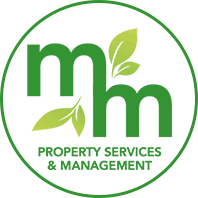 Supportive Community: The local community has embraced the farm-to-fork movement, supporting farmers' markets, community gardens, and local restaurants. This enthusiasm has helped to create a thriving food culture.

Food Festivals and Events: Sacramento hosts numerous food festivals and events throughout the year, showcasing the city's culinary talent and celebrating local producers. These events provide opportunities for foodies to sample a variety of dishes and learn more about the region's food culture.

Whether you're a seasoned foodie or simply looking for a delicious meal, Sacramento has something to offer. The city's commitment to fresh, local ingredients and diverse culinary scene make it a must-visit destination for food lovers.
Top foodie restaurants in Sacramento:
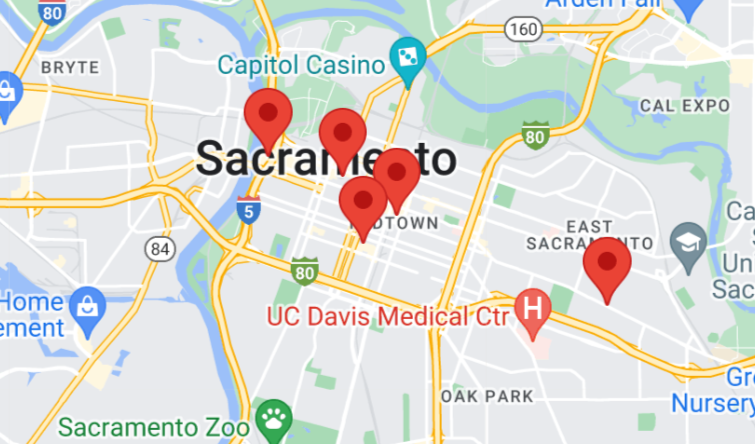 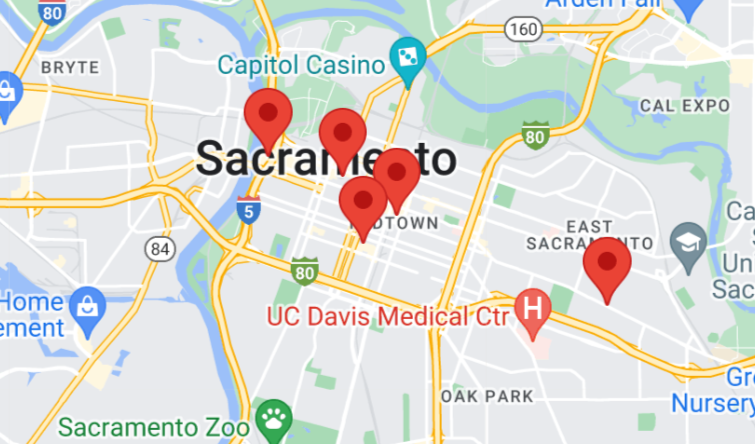 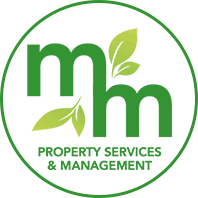 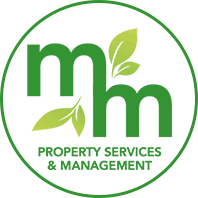 Here are some of the top foodie restaurants in Sacramento 

The Waterboy :Breezy locale for Italian, French & Californian fare with a focus on seasonal, local ingredients. It has a 4.7 star rating on google

 The Firehouse Restaurant: Elevated, seasonal American fare served in a sophisticated, longtime locale with outdoor seating. It has a 4.6 star rating on google.

Beast + Bounty: Airy, leafy & light-filled eatery offering wood-fired Californian cuisine for omnivores & vegans. It has a 4.3 star rating on google.

Allora: Thoughtfully sourced, contemporary Italian meals & a robust wine list in a fashionable restaurant. It has a 4.7 star rating on google.

Ella Dining Room & Bar: Refined New American & French cuisine are presented in an elegant, contemporary space with a patio. It has a 4.6 star rating on google.